EPICS Archiver Appliance Update
Presented by Murali Shankar on behalf of multiple
contributors from the EPICS collaboration
Goals
Scale to 1-2 millions PV’s
Fast data retrieval
Users add PV’s to archiver
Zero oversight
Flexible configurations on a per PV basis
2
What’s in an appliance?
Components
Storage
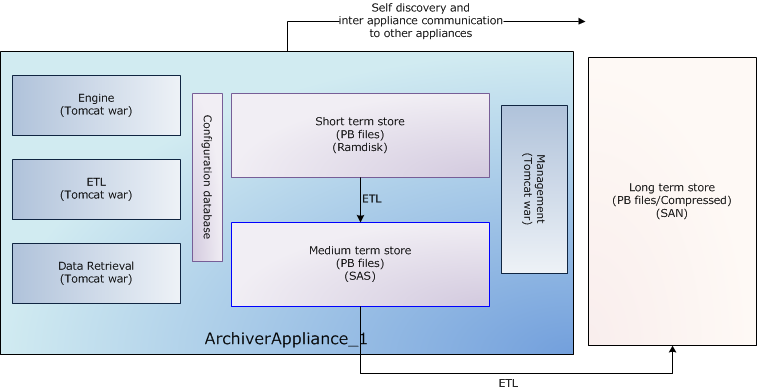 Scale by clustering appliances
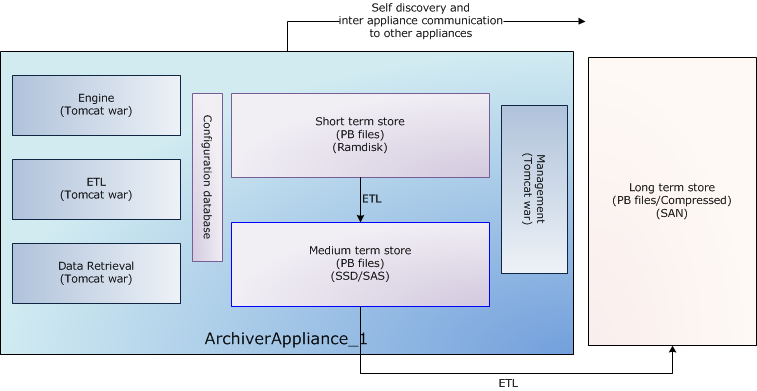 Apache
with
mod_proxy_balancer
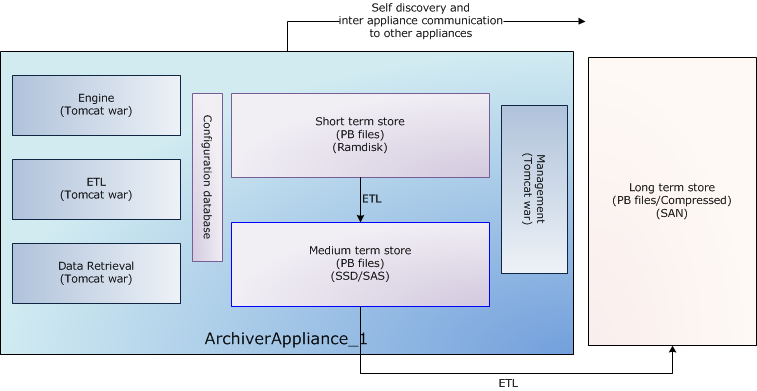 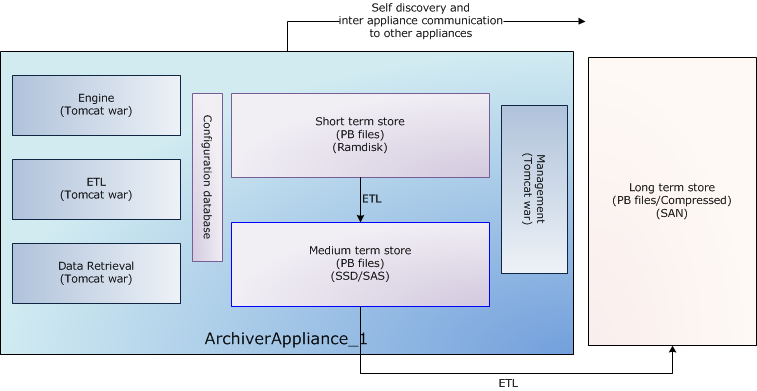 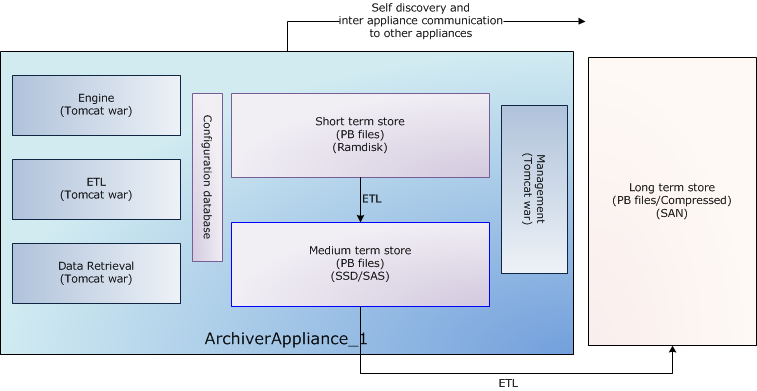 Clients
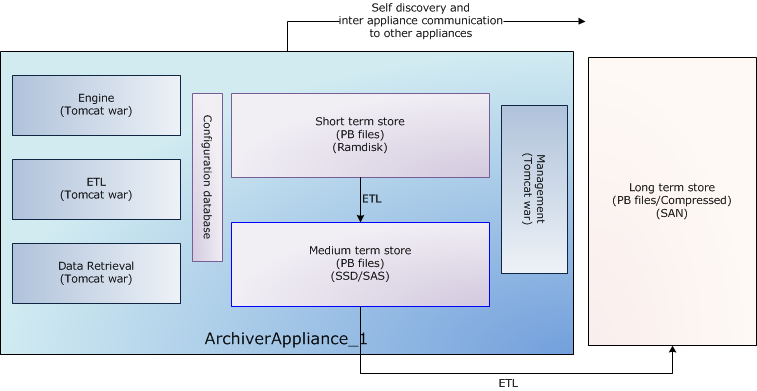 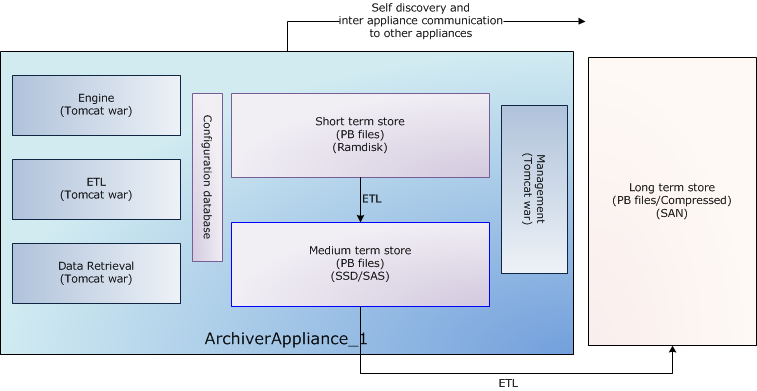 Status at SLAC
5
Status at BNL
66K PVs
20K events/sec
95GB/day
In production for about 1.5 years
6
Status at NSCL/FRIB
NSCL has two appliances
However, these are configured for failover
93K PVs
2GB/day
FRIB has one appliance but just starting out.
7
Status at HZB
118 PVs
118 events/sec.
66 GB/day
Test deployment
May also add fast BPM data 200PVs @150Hz/6GB/day
8
Status at PSI
Been in production for more than a year
Use it for “fast” PV’s
9
Status at FHI
In production for about a year
2K PVs
600 events/sec
1GB/day
Have two appliances in a cluster
Each appliance is on a different EPICS VLAN.
StrongBox as the LTS
10
Other deployments
Diamond
Post evaluation; running thru their tests now.
Pohang - Evaluation
LNLS – In production for a while.
INFN-LNL – Testing; have two installations
SPES – 7K PVs
Cluster with 2 appliances writing to LTS on GlusterFS.
11
Retrieval times
%
12
Retrieval Mime Types
13
Issue - FRIB broadcast storm
One of the appliances was searching for PV’s at a high rate.
Rebooting did not seem to help
All the PV’s involved were from one IOC
IOC that was causing the issues had a bad gateway address.
Fixing the gateway address seems to have fixed this issue
Still don’t know root cause
We have some wireshark traces.
IP routing configuration problems may result in false beacon anomalies that might cause CA clients to use unnecessary additional network bandwidth and server CPU load when searching for unresolved channels.
14
Issue - BNL Nanos
After starting, the status of appliance -> “Stopped – engine”
But things seemed normal, we were storing and serving data.
One of the IOC’s has TSE=-2 and was generating incorrect nanoseconds. 
Can’t really see this issue in caget etc – these utilities round up the incorrect nanos into the seconds.
Simulate locally with an a subroutine record with TSE=-2.
15
Issues - ChannelArchiver import and thresholds
This was a something that we added to improve the overall speed of the ChannelArchiver import.
Limits number of “invalid” PV’s to a certain limit.
Of course, we can configure this.
However, this puts a upper limit on the number of invalid PV’s you can submit to the archiver.
Various folks run into this
SLAC photon
SNS
Will probably change this somehow.
16
Issue - Maximum number of stores
FRIB added new readonly stores.
But we had a config entry for the maximum number of stores in the system.
ETL Exceptions if more stores than max
Easily overlooked component
Any exceptions here should be looked into.
Otherwise, you run of space in your short-term-store
Removed this config entry
However, please do check for exceptions and FATAL statements in the log
Also monitor your stores for disk free space.
17
Other issues
Regression with adding fields to the archiver.
The EPICS aliasing logic was getting in the way.
LNLS was having server crashes
Marcio increased the memory for the JVM’s and this seems to have fixed it.
Jud (PSI) has intermittent problems with the the mgmt UI’s in the cluster.
For now, we ignore the exceptions.
Still need to get to the bottom of this.
18
New HTML5 Viewer
Developed by Igor Gaponenko (SLAC)
Bundled as part of the appliance.
Access using QuickChart
Uses JSON.
Support for scalars.
Support for waveforms coming soon.
Performance is pretty good for a web based client.
19
HTML5 Viewer
20
DBE_PROPERTIES
Support for DBE_PROPERTIES
Since support for this is also in the gateway, can be used in most installations.
For now, we have to set a boolean in the PVTypeInfo.
Fields in the DBR_CTRL types are automatically obtained a monitor with a DBE_PROPERTIES mask.
Of course, IOC’s need to be 3.15+.
21
Full support for V4 types.
Previously, we had largely tested V3 types thru PVAccess.
We now have a V4 service where we can surface other V4 types.
Also, we now have pvDataBase in Java; yay!!
We should now be able to add any V4 type to the archiver and then view it using eget.
And since we also have a V4 gateway, we should be able to include archive V4 types in a deployment.
22
eget for complex type
23
Retrieval features
Michael Kenning (DLS) added the ability to get data from multiple PV’s in a single call.
Support for this in the .raw and .json MIME-types.
Ability to transparently proxy other appliances
retiredPVTemplate – You can now “retire” a PV
That is, have no notion of the PV in the archiver.
Data can be placed into a store on an as needed basis (perhaps from tape).
Use a PV as a template to indicate where the data is
24
Archive PV workflow
Bypass capacity planning – specify appliance as part of request or policy
Let’s you have complex cluster configurations where the EPICS_CA_ADDR_LIST is not the same on all the appliances.
Specify control PV as part of policy
Adam Egger (SLAC) is using this for a system to help operations when tuning the machine.
Special PV signals when operators start tuning the machine.
This PV turns on archiving of some signals at beam rate.
The data from the tuning archiver is used to drive machine learning algorithms.
25
Deployment
Migrated to JDK 1.8
GitHub
Completed the migration to GitHub.
Viewer is a separate repo (included as a submodule)
Please use git clone –recursive
Docs are on bootstrap; will soon move the UI over.
26
Docker! Docker! Docker!
Deploy in a docker container.
On my test machine, should be in production by the end of the year.
Deploying in a docker container makes it transportable.
Store configuration in Redis.
MySQL is too heavy for a docker container.
Seems to work
Transparently moving members of a cluster will require some additional work.
27
Quickstart/evaluate
Google “EPICS archiver appliance”
Download archiver appliance and tomcat
Run using
./quickstart.sh apache-tomcat-7.0.27.tar.gz
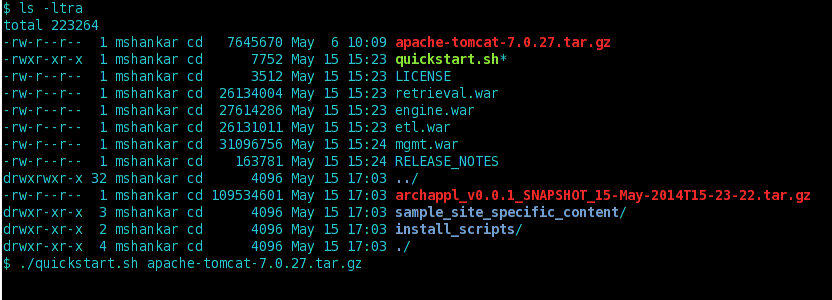 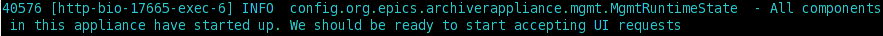 Questions
Thanks for listening
29
Dockerfile
Dockerfile is straightforward
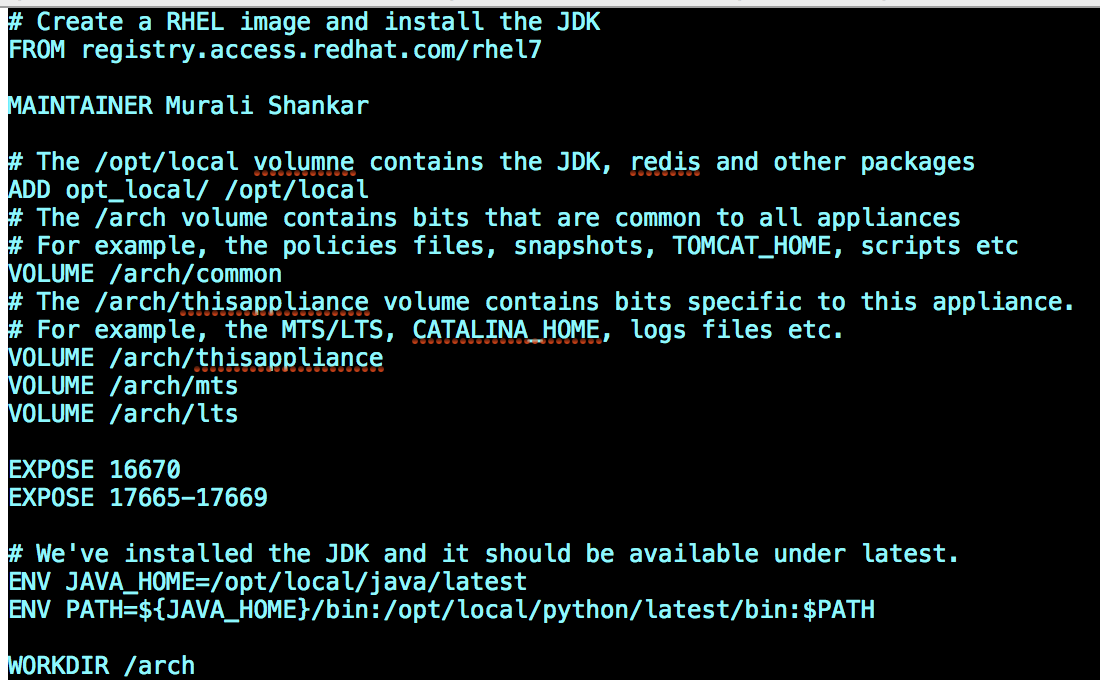 30
Docker run
When running, map the volumes/ports etc.
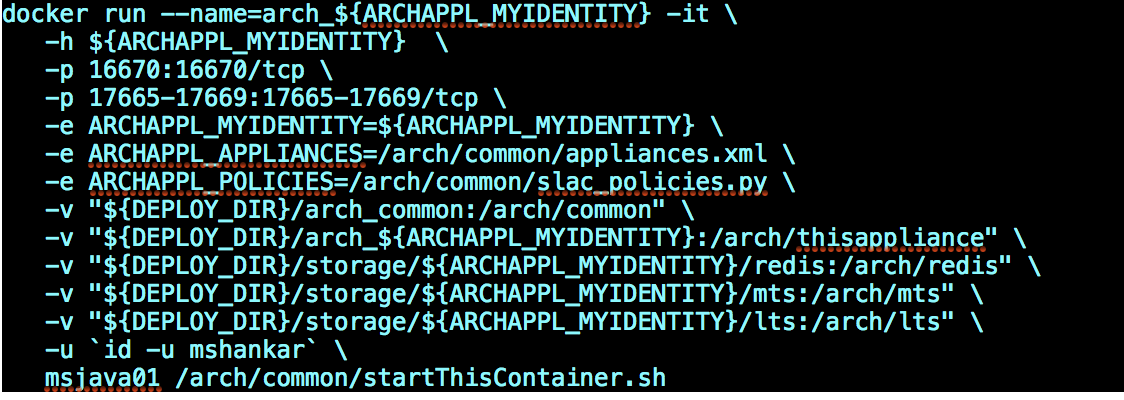 31